Prikaz brojeva u Egiptu – hijeratski zapis
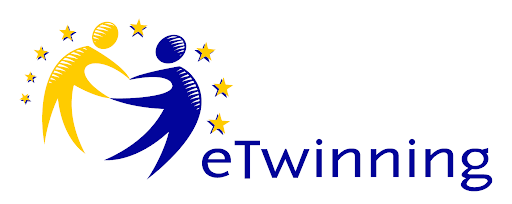 Marijana Pili, učiteljica matematike, OŠ Pušća
Hijeratsko (sveto) pismo
početkom upotrebe papirusa Egipćani su počeli koristiti hijeratsko pismo
Hijeratsko (sveto) pismo
među prvima koji su pojednostavili pismo bili su egipatski svećenici


svećenici su razvili manje slikoviti stil kako bi ga bolje prilagodili pisanju olovkom i tintom
Hijeratsko (sveto) pismo
hijeratsko pismo se smatra pisanim oblikom hijeroglifa

karakteriziraju ga vrlo pojednostavljeni znakovi koje je često teško dešifrirati

hijeratsko pismo pisano je kurzivom
Hijeratsko (sveto) pismo
mijenjalo se tijekom vremena kao i hijeroglifi
Hijeratsko pismo vs. hijeroglifi
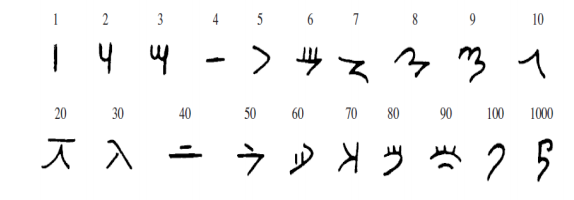 Hijeratsko pismo vs. hijeroglifi
10, 100 i 1000 zapisano hijeroglifima




10, 100 i 1000 zapisano hijeratskim pismom
oznake za 10, 100 i 1000 su pojednostavljene u odnosu na hijeroglife
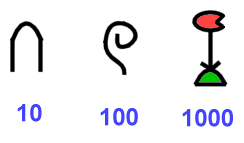 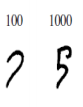 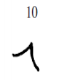 Hijeratsko pismo vs. hijeroglifi
5 zapisan hijeroglifima




5 zapisan hijeratskim pismom
veći broj istih simbola zamijenio je jedan simbol


npr. za broj 5 koristeći hijeroglife trebamo 5 simbola, a koristeći hijeratski zapis samo 1 simbol
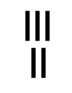 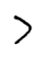 Hijeratsko pismo vs. hijeroglifi
hijeratskim načinom pisanja brojevi su se također prikazivali aditivno

broj 37 zapisan hijeroglifima i hijeratskim zapisom 

37 = 7*1 + 3*10                                                        37 = 7 + 30
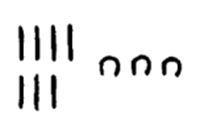 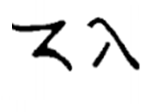 Hijeratsko pismo vs. hijeroglifi
broj 1 149 zapisan hijeroglifima i hijeratskim zapisom 

1 149= 9*1 + 4*10 + 1*100 + 1*1 000
1 149= 9 + 40 + 100 + 1 000
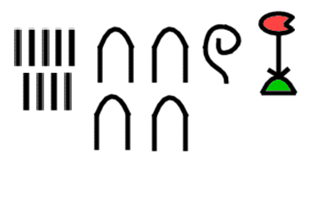 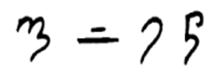 Hijeratsko pismo vs. hijeroglifi
hijeratski zapis broja je zauzimao manje mjesta na papirusu i simboli su bili jednostavniji za napisati

veći broj simbola za brojeve u hijeratskom zapisu zahtjevao je bolje pamćenje

pisari su to smatrali opravdanim zbog brzine i sažetosti
Model hijeratskog pisma za našu radionicu
Literatura
https://repozitorij.pmf.unizg.hr/islandora/object/pmf%3A5598/datastream/PDF/view

https://zir.nsk.hr/islandora/object/pmf:1408

https://zir.nsk.hr/islandora/object/mathos%3A26/datastream/PDF/view

http://e.math.hr/old/egipat/index.html